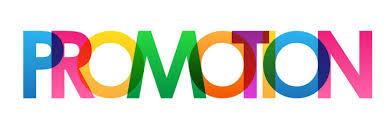 PROMOTIONAL CAMPAIGN
TRAYVION SANDERS
1080 Visuals
We ENHANCE Your IMAGE
SALES PROMOTION
How are we going to increase our sales and bring in more profit?
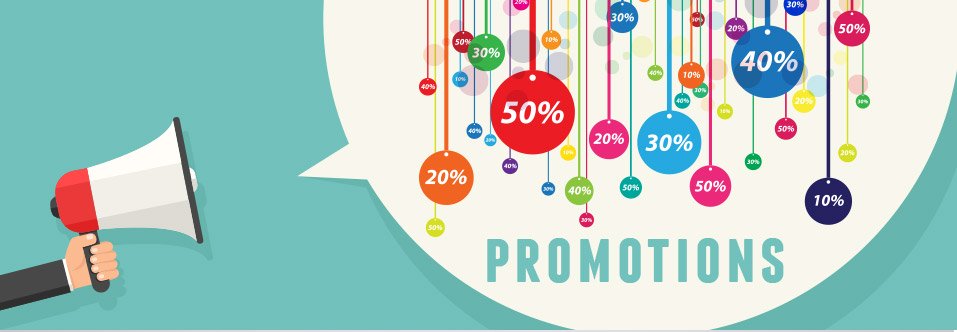 INCENTIVES
I need to reward my loyal customers. The customers who consistently spend TIME and EFFORT with my company deserve a REWARD.
All of my best customers will receive the best deal's, bundles, and discounts and some free samples on the side.
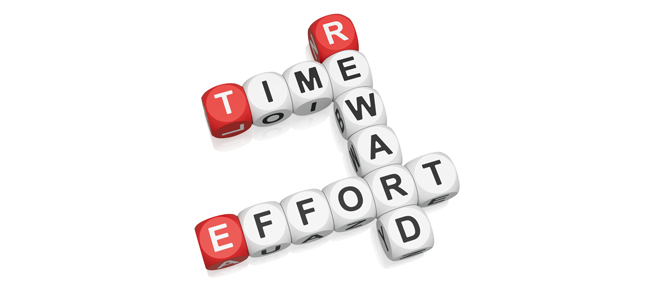 SPONSORSHIP
We need money to run our company and develop new products. So we look for sponsors. So we contacted Canon and Kodak photography. Their paying us $100,000 a month in sponsorships.
PREMIUMS
We need insurance for all of our products and procedures. So we decided to get premiums. 
Premiums will protect us from fraud, and give us coverage over everything.
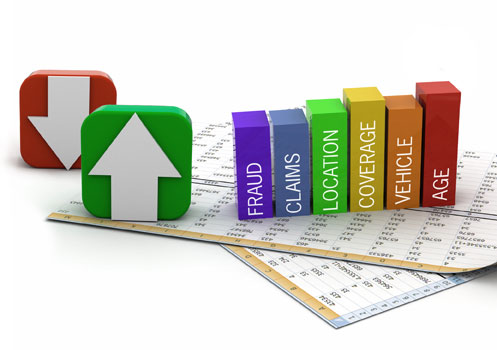 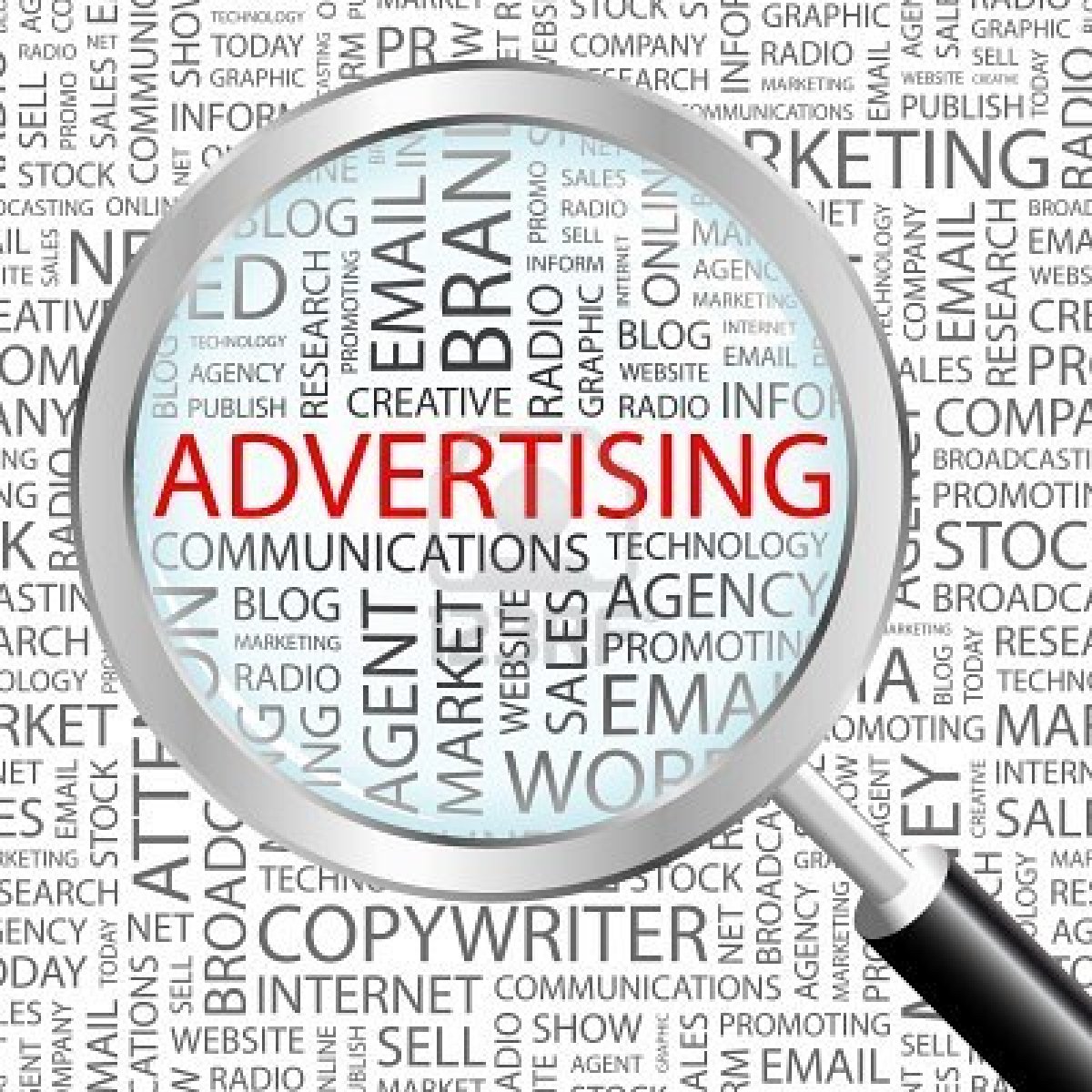 ADVERTISING
How are we going to get the word out about or company and products?
How are we going to communicate to our consumers that "HEY, HERE WE ARE"?
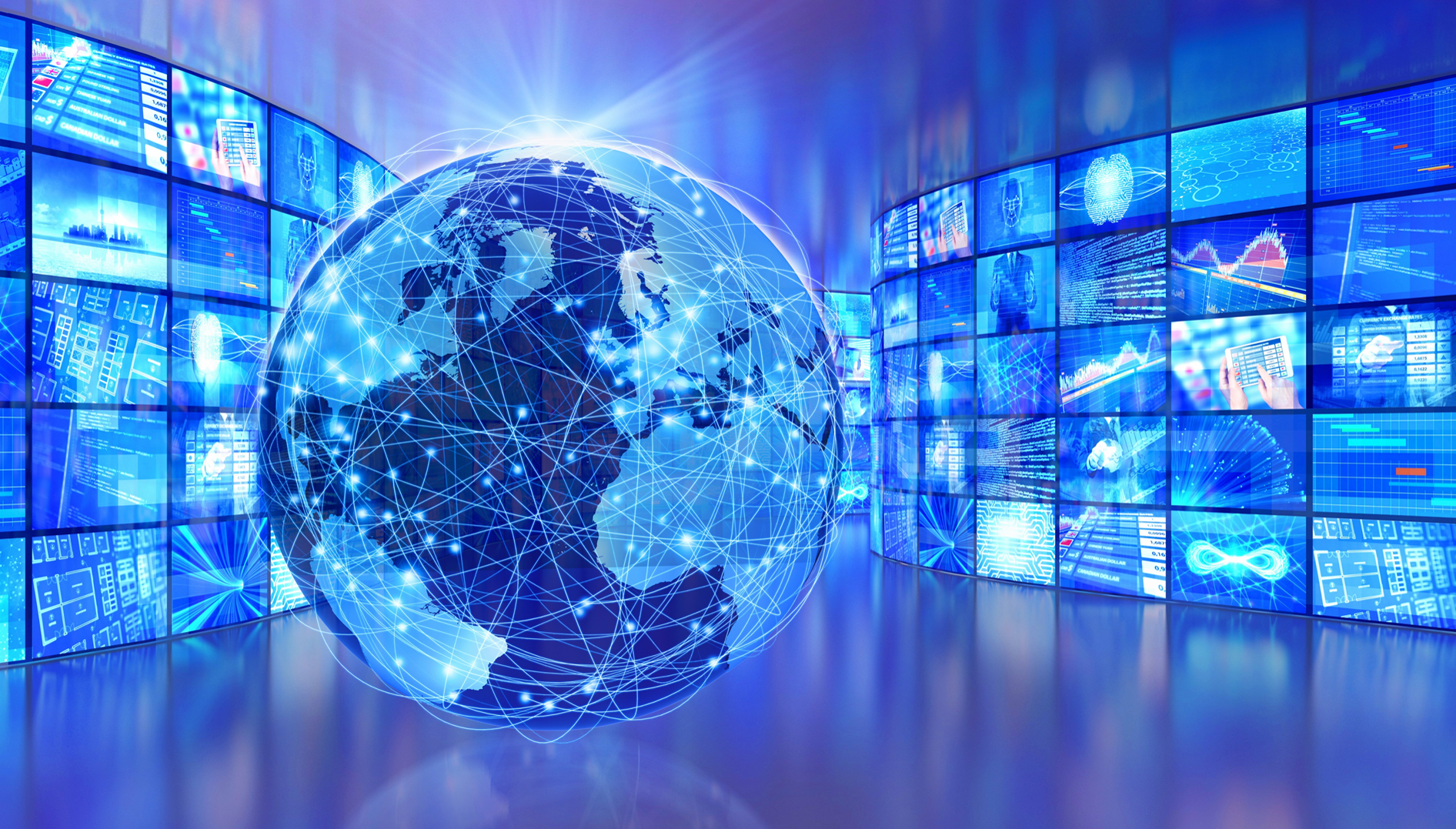 BROADCAST MEDIA
One way we plan to get the message out about our company is to broadcast it to the world. But not only that we want to reach our specific audience. Most of our business comes from weddings. So we had to partner with a channel service that most couples watch. Most couples watch movies together. So we decided to have our commercial stream on all the movie networks like HBO. That way while  their enjoying their time with each other and thinking and planning that special day, they will see what we have to offer, and cross that part of the wedding planning check list.
Next on the to do list is online advertisement. 
Everyone searches the internet daily. So there's no better way to get our message across than the biggest platform in history. The Internet. We plan to create our own website and have our ads being posted on the world's largest search engines. Search engines such as Google, Bing, Yahoo, and much more. Also we will have our ads appear on other photography platforms, so that consumers know that we are the best option when it comes to bringing life to your photographs.
ONLINE ADVERTISING
PRINT MEDIA #1
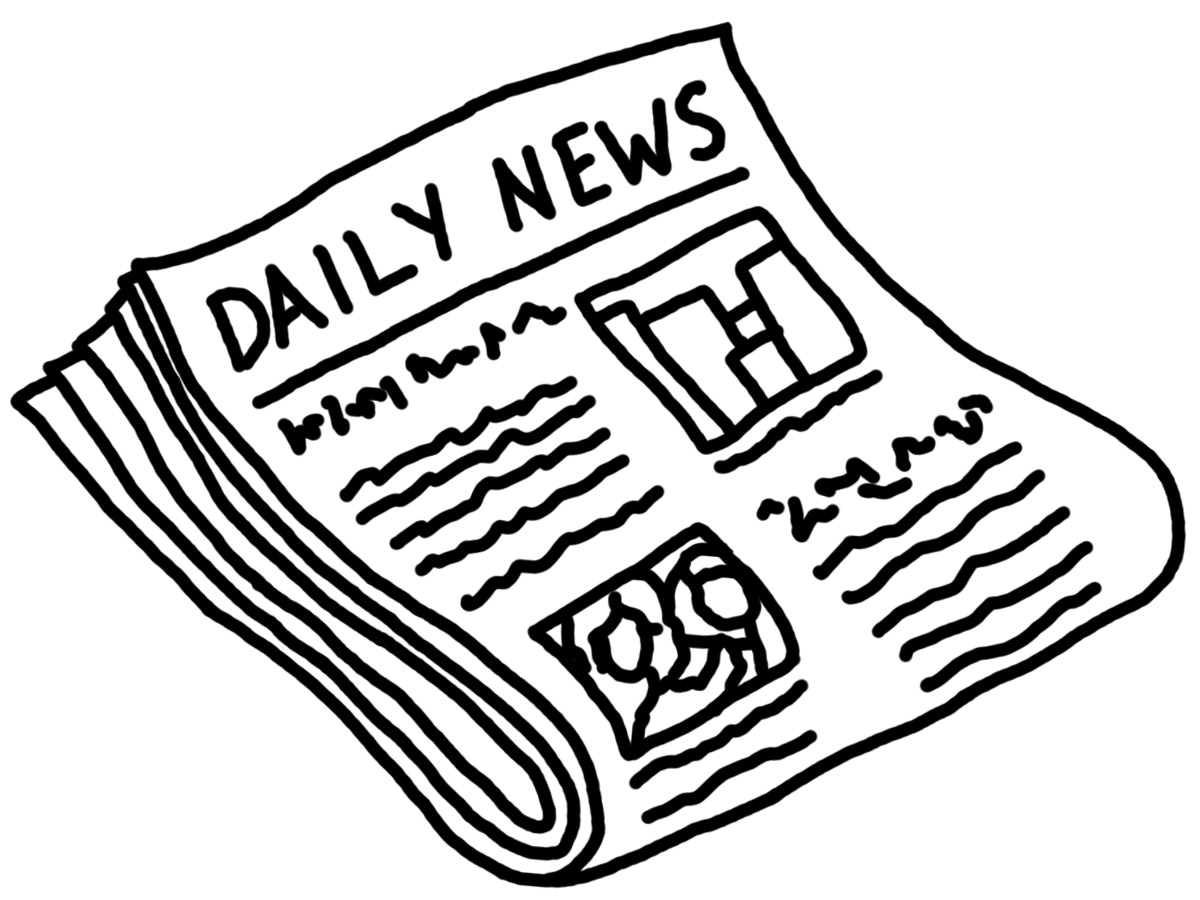 We need our ads in the newspapers.
People read the newspapers every day.
PRINT MEDIA #2
Magazines are another form of print media that we can use to get our message out there. 
Just like newspapers, people read magazines everyday.
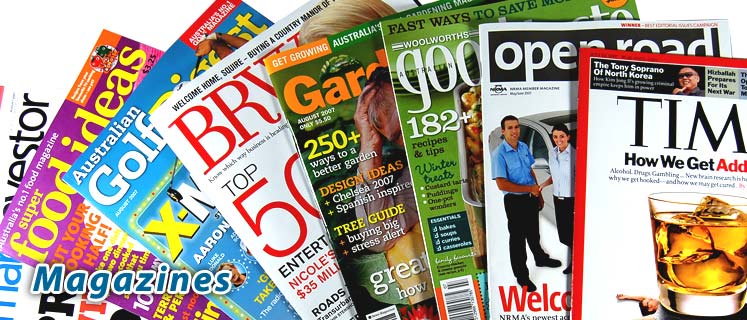 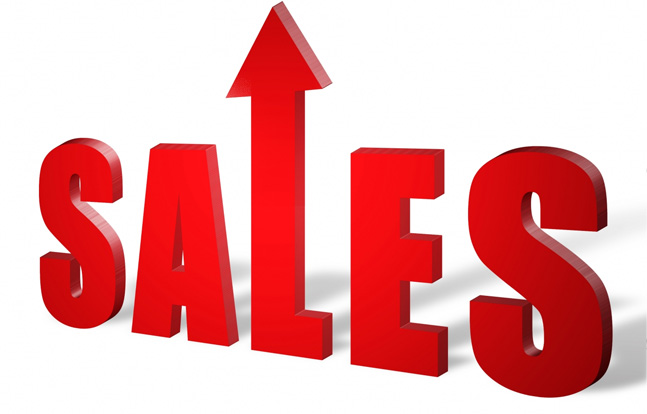 PERSONAL SELLING
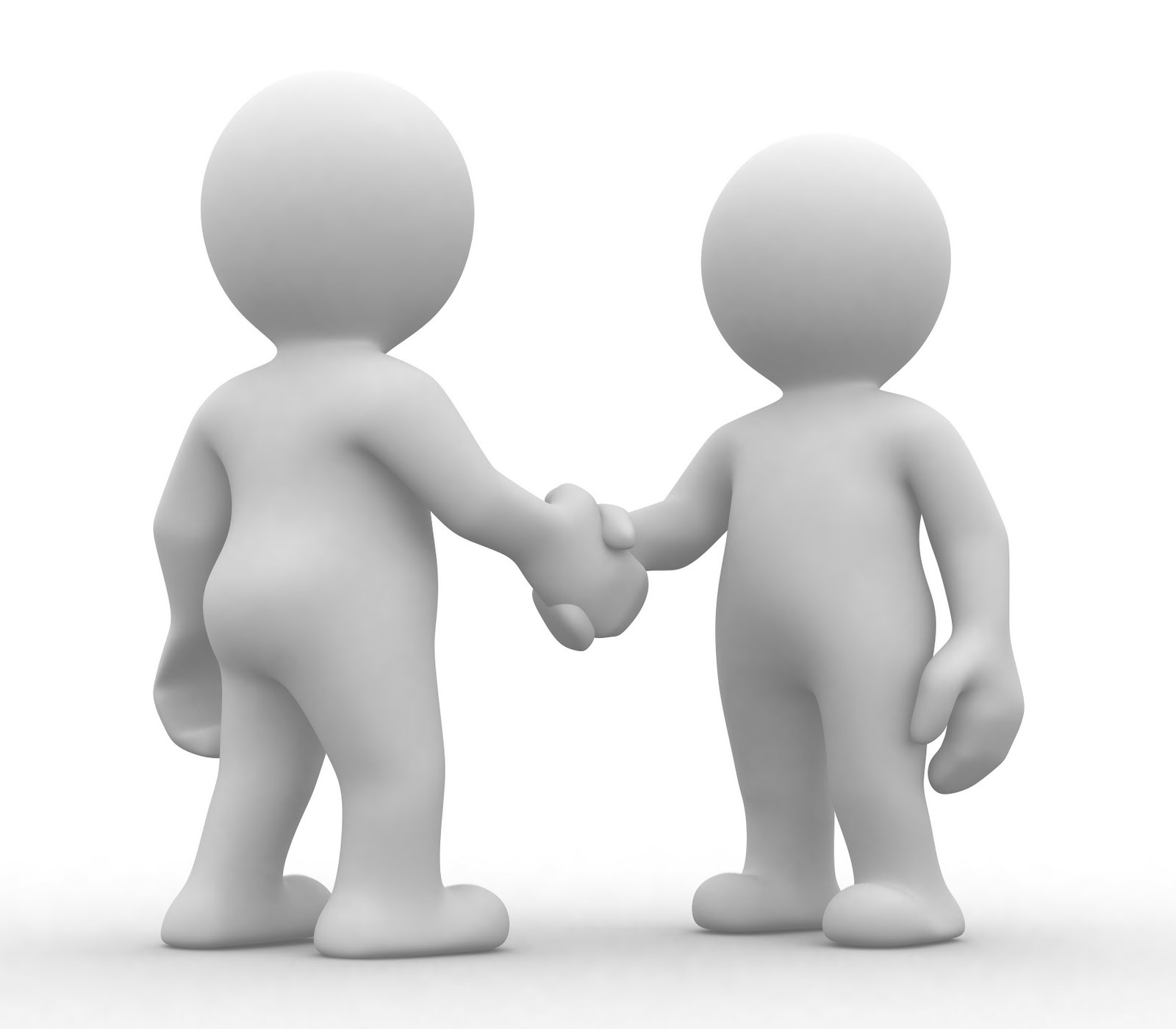 DIRECT MARKETING
HOW ARE WE GOING TO REACH OUR CUSTOMERS TO UPDATE THEM ON ALL OUR NEW MERCHANDISE?
DIRECT MARKETING
We need to connect with our customers. Building that relationship is vital to our business. So we decided that we are going to use Direct Mail. Direct Mail is our go to because all the other approaches are kind of played out. No one wants to sit on the phone all day. So we decided that we need to make it convenient for our customers. That way, they can open our mail at their leisure. No annoyed customers. No Problems!
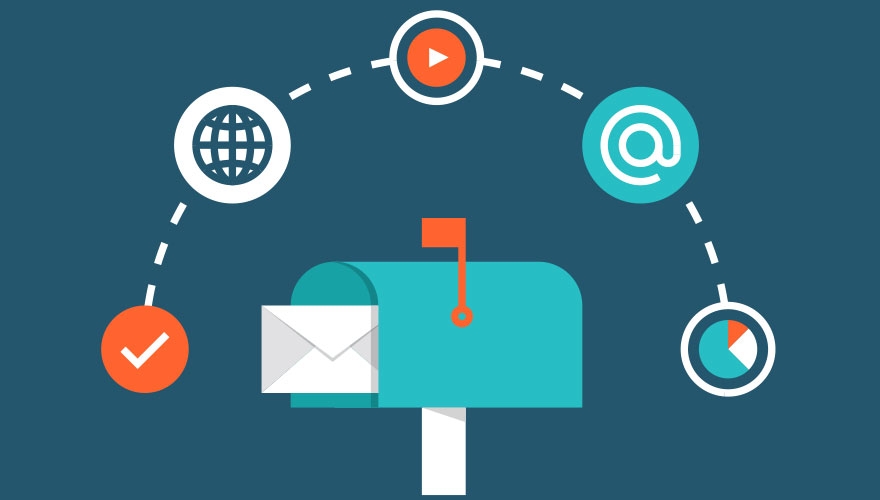